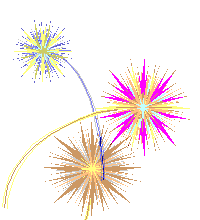 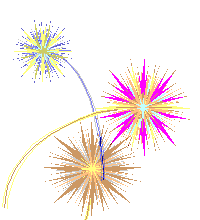 PHÒNG GIÁO DỤC VÀ ĐÀO TẠO QUY NHƠN
TRƯỜNG TIỂU HỌC HOÀNG QUỐC VIỆT
Chào mừng quý thầy, cô giáo về dự giờ tiết
HOẠT ĐỘNG TRẢI NGHIỆM
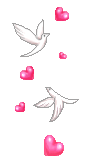 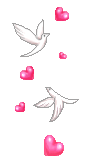 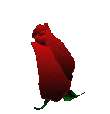 GV: Cai Thị Hằng – Dạy lớp 2D
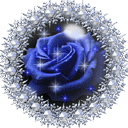 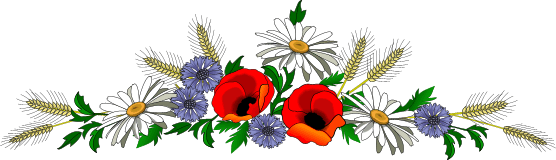 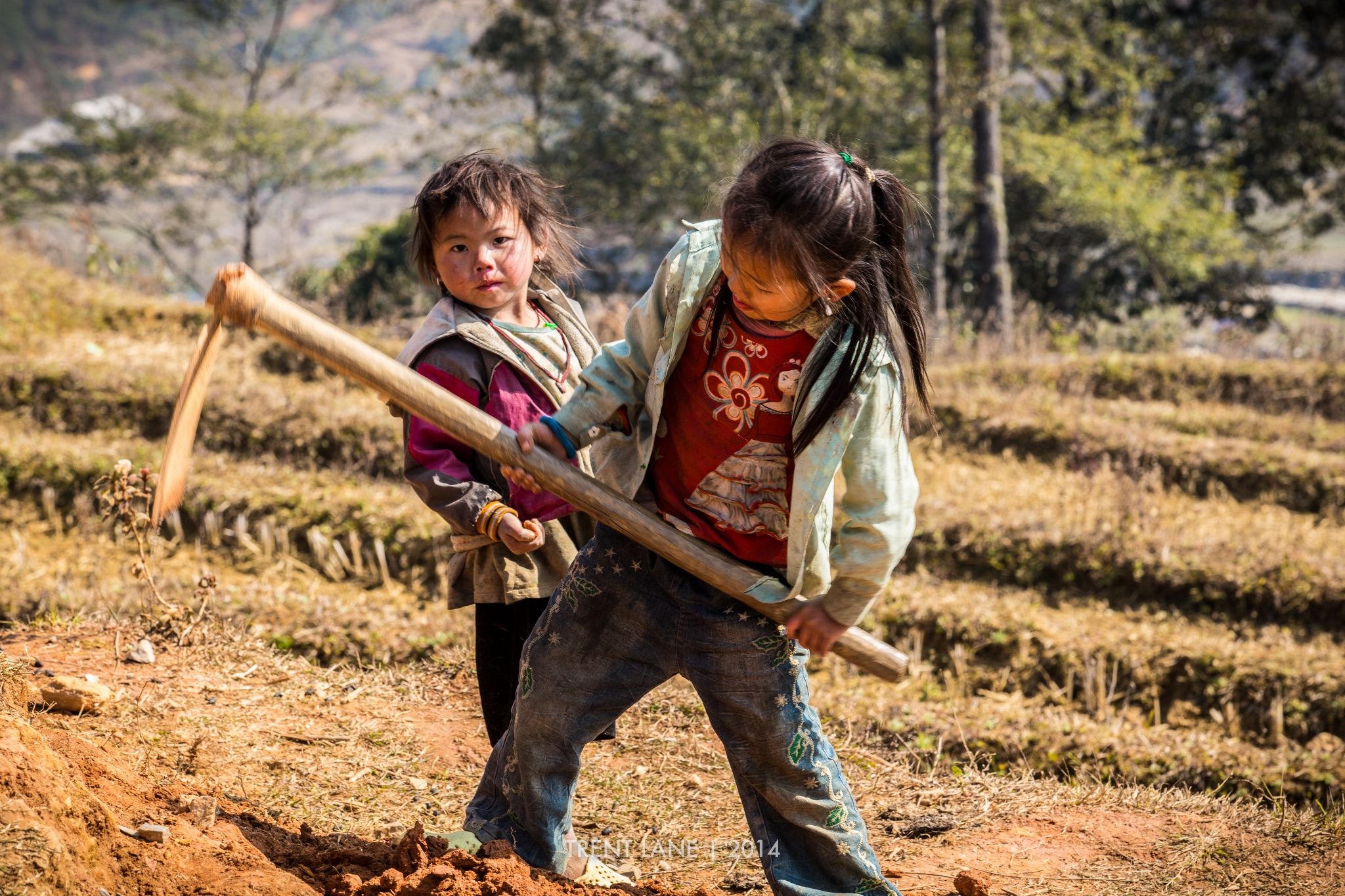 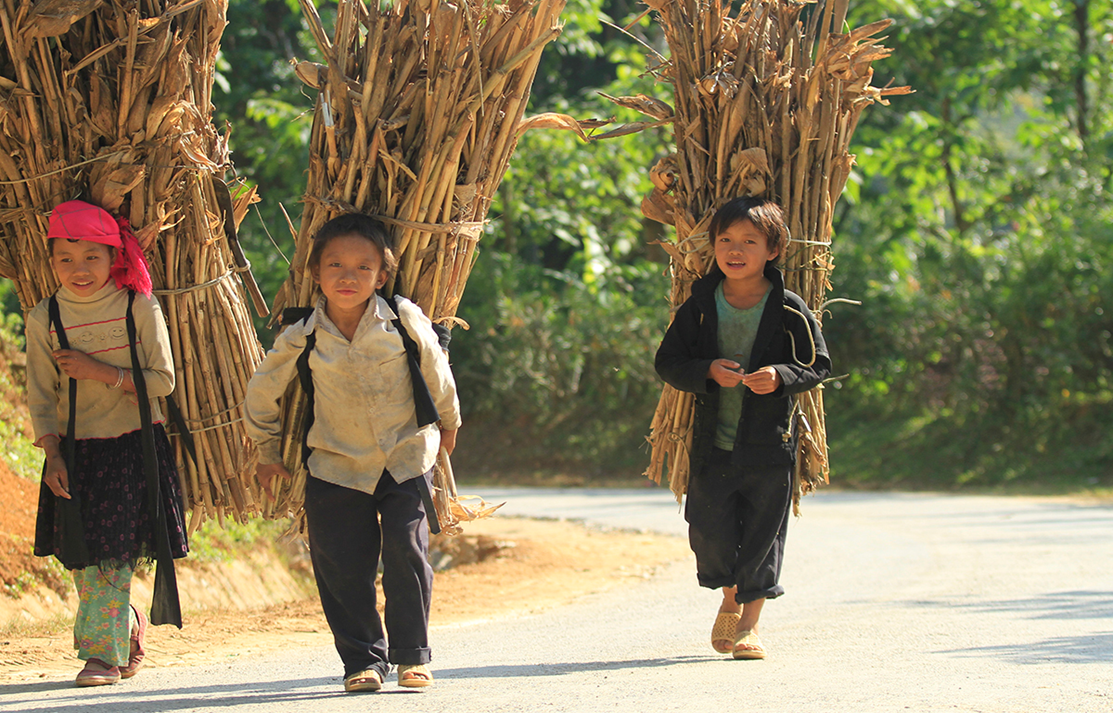 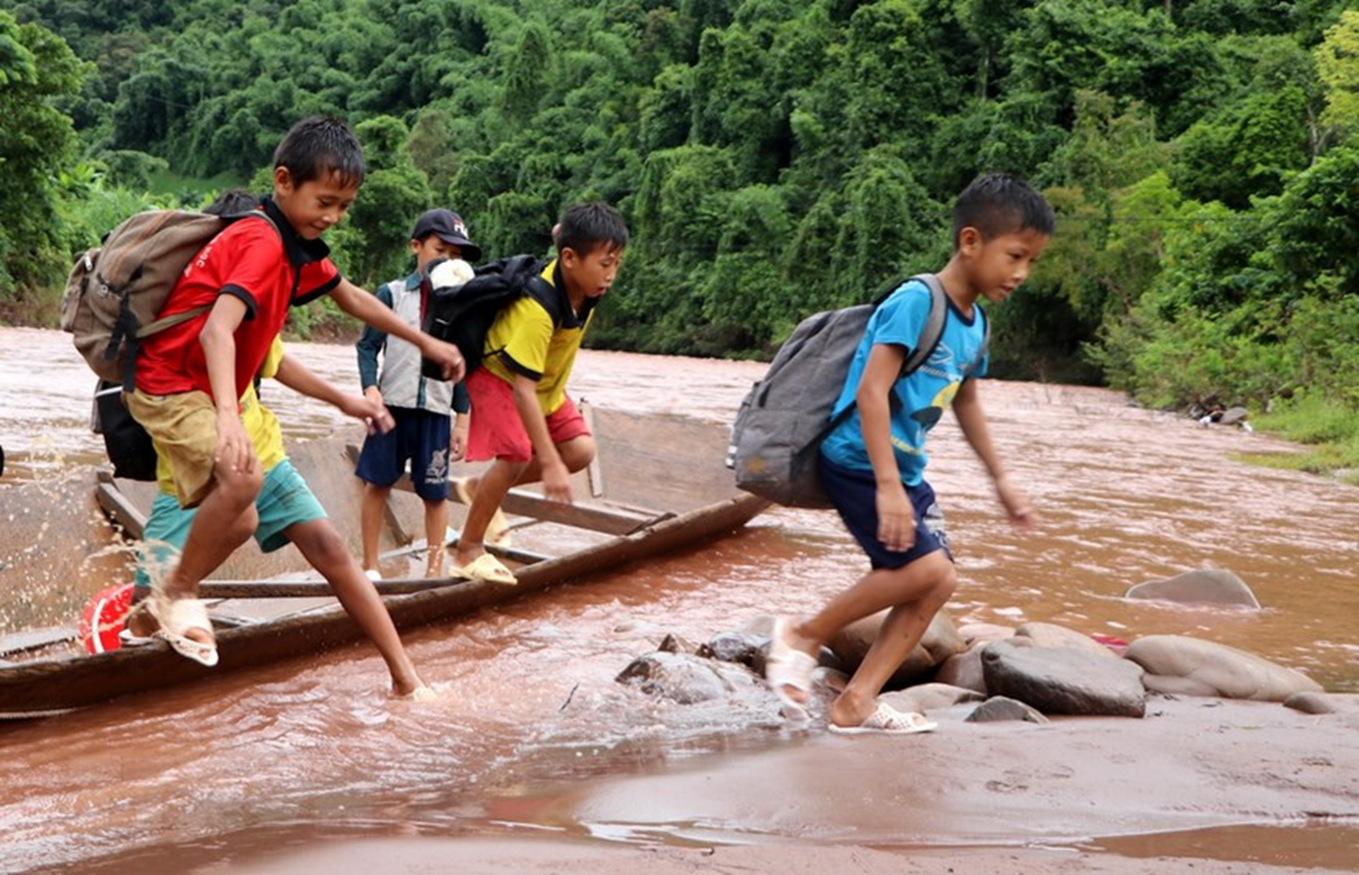 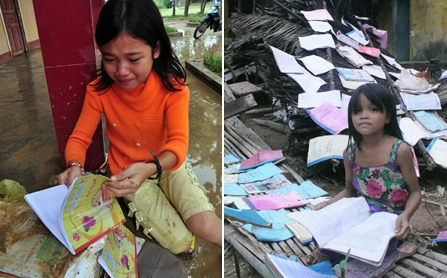 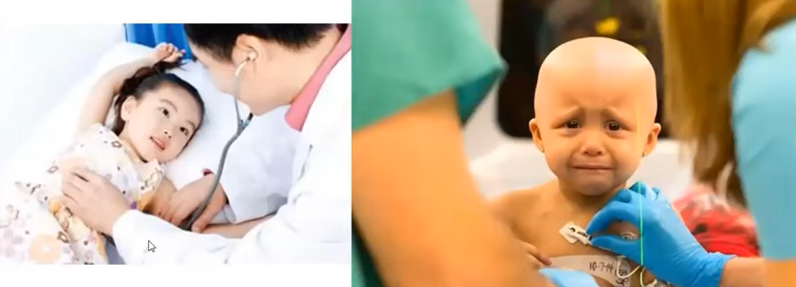 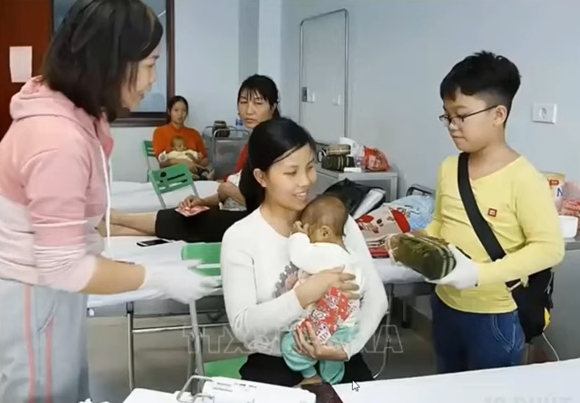 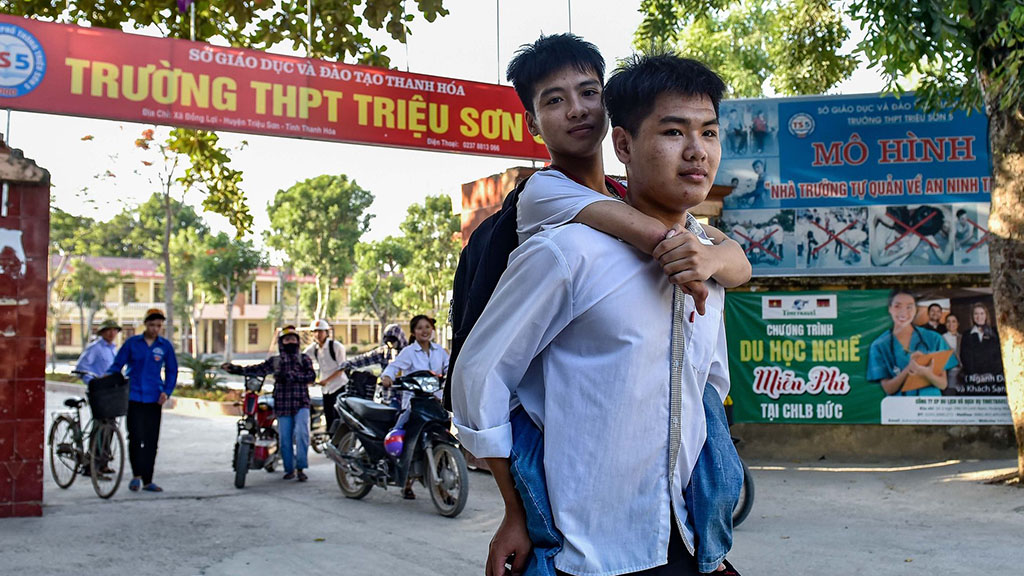 Em có cảm nghĩ gì 
khi xem những 
hình ảnh trên?
Hãy kể lại một vài hoàn cảnh khó khăn mà em biết?
2. Khám phá
Tham gia xây dựng kế hoạch “Tôi luôn bên bạn” của tổ
Nhóm: ……………….
Giúp đỡ bạn: ……………….
3. Luyện tập
Các em làm bưu thiếp hoặc viết thư gửi  động viên các bạn nhỏ vùng lũ
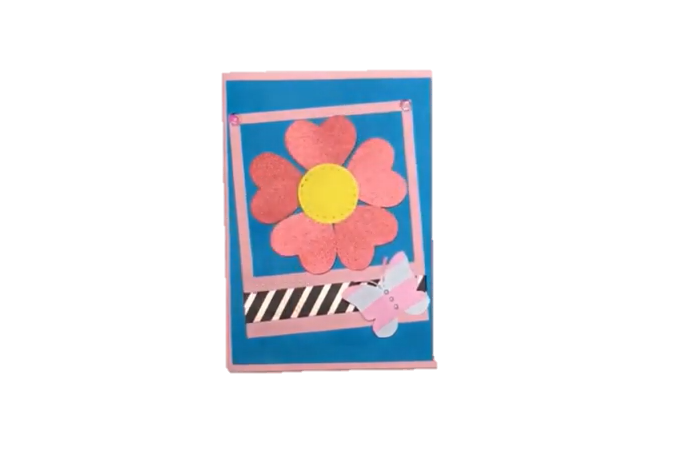 Kết luận: Một lời chia sẻ cũng quan trọng y như cứu trợ về vật chất
Những hoạt động giúp đỡ người có hoàn cảnh khó khăn của nhà trường
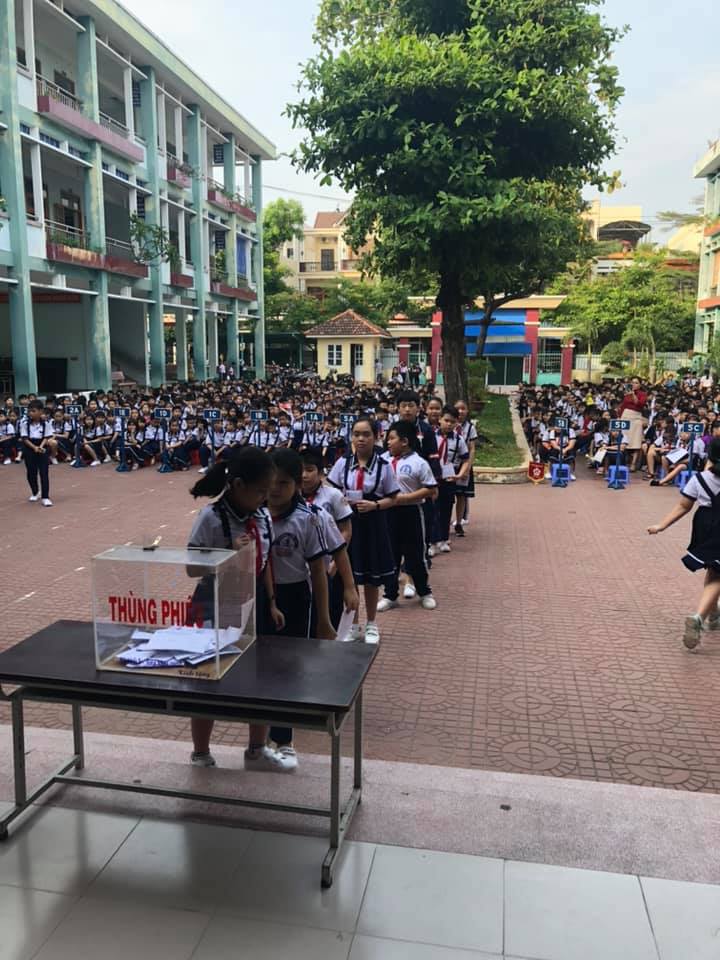 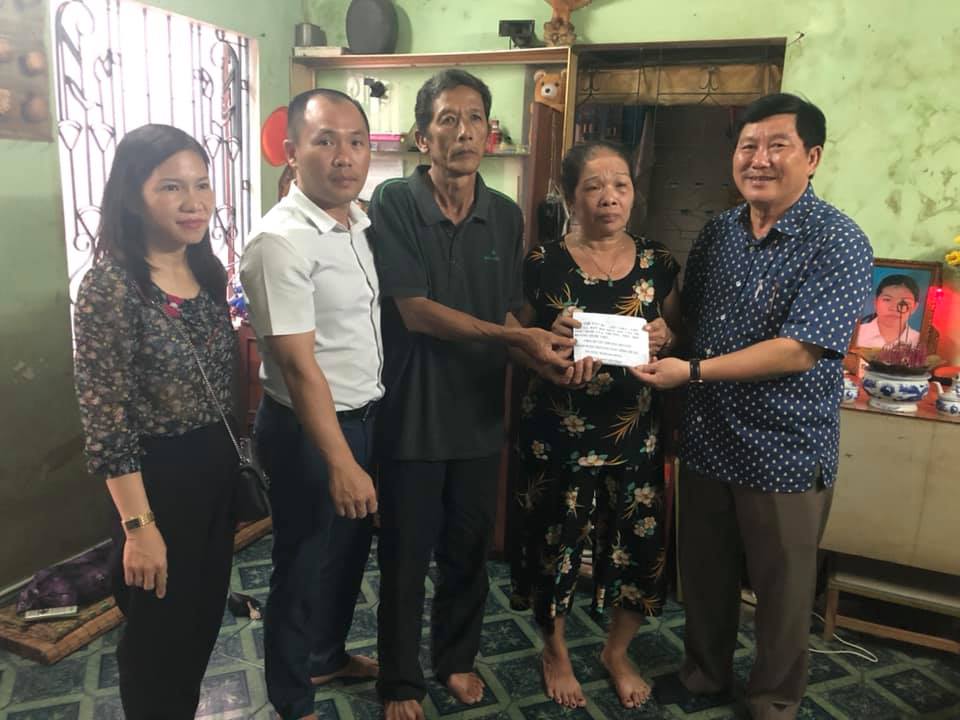 4. Vận dụng
Các em cùng bố mẹ tìm hiểu thêm về những hoàn cảnh khó khăn, thiệt thòi xung quanh mình và giúp đỡ họ trong khả năng.
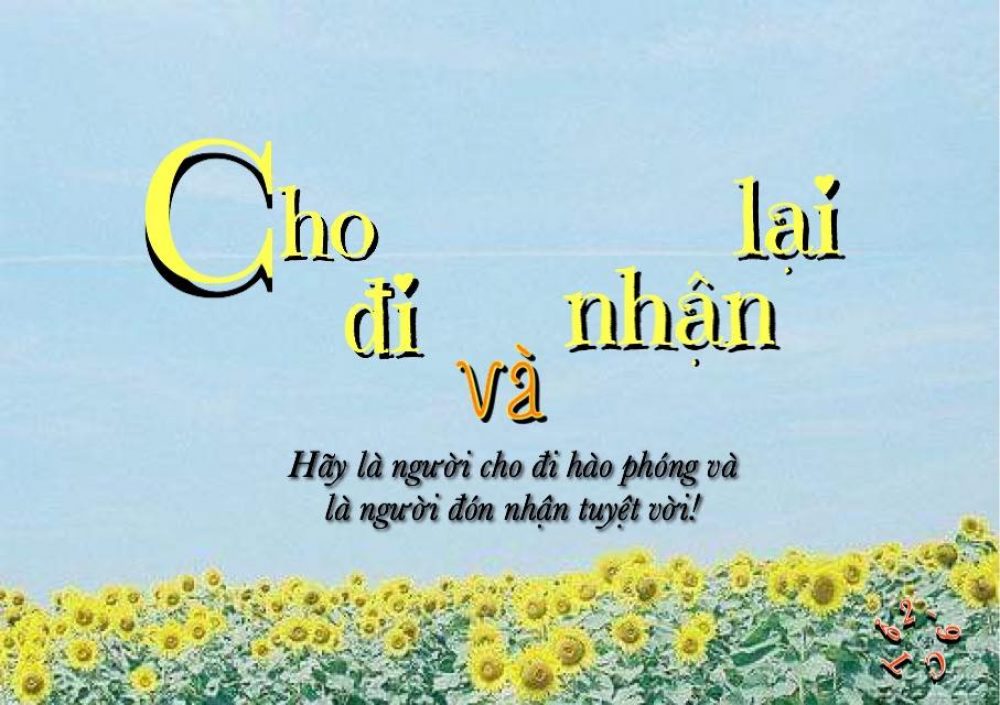 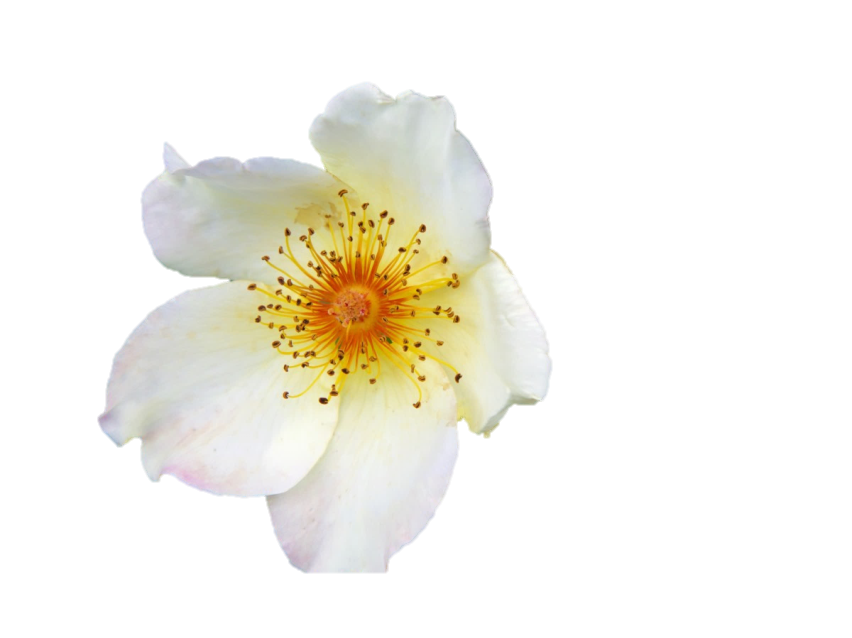 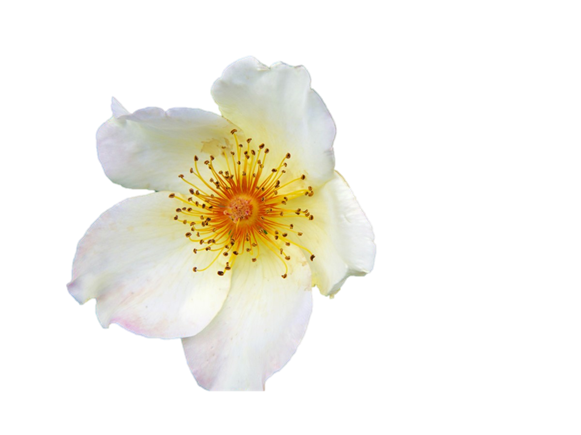 KÍNH CHÀO QUÝ THẦY GIÁO, CÔ GIÁO
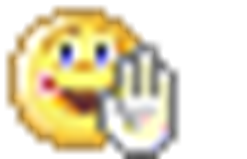 THÂN ÁI CHÀO TẠM BIỆT CÁC EM
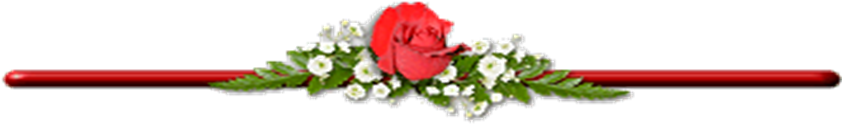